Arkansas Tech University Ozark Campus
Paramedic/EMS Internship and Capstone
Preceptor Information
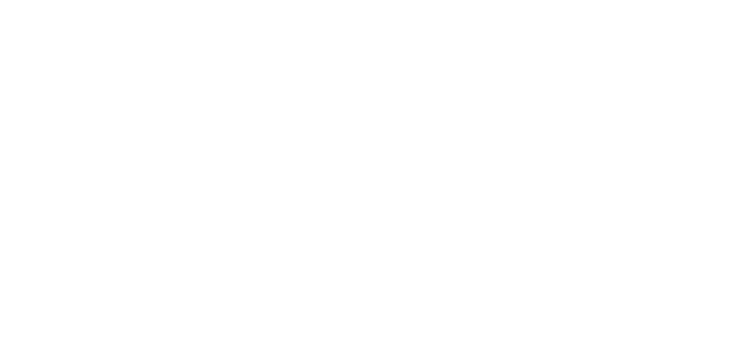 History
Providing EMS education in Ozark since 1996

Received Committee on Accreditation for Emergency Medical Service Programs Accreditation in 2003

Became part of Arkansas Tech University in 2007

Associate of Applied Science in Paramedic/Emergency Medical Service in 2013
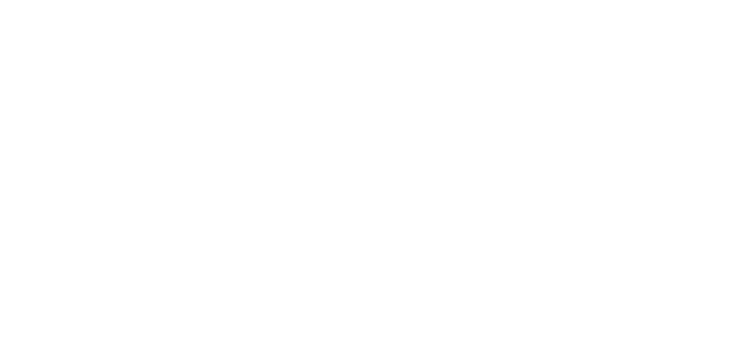 Partnerships
Internship Locations:
Madison County EMS

Med-Tech EMS

MEMS

Pope County EMS
Fort Smith EMS

Franklin County EMS

Johnson County EMS (JRMC)

LifeNet EMS

Logan County EMS
Sebastian County EMS

Southwest EMS
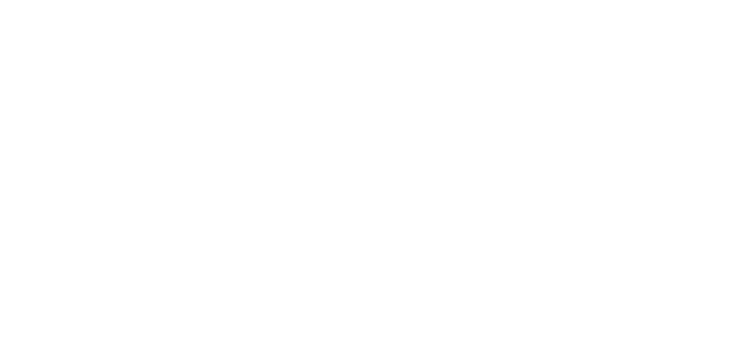 Role of the EMS Field Preceptor
Be knowledgeable of subject matter

Document students’ progress 

Provide constructive criticism and feedback

Perform as the instructors eyes and ears in the field
 
Share knowledge and past experiences 

Maintain a high degree of professionalism
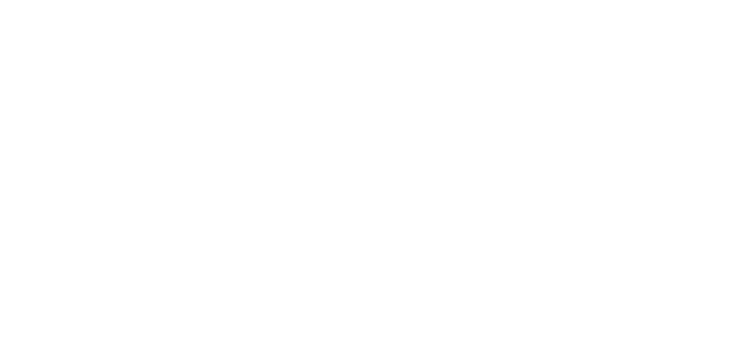 Please Remember
Be mindful of “war stories”
Preceptors are role models that others strive to emulate.
Students may try to jump from A to C without considering B.

Preceptors do not have to have all the answers
Research tools (Textbooks, quick reference guides, helpful apps, etc.)
Peers
Other medical professionals (physicians, specialists, etc.)
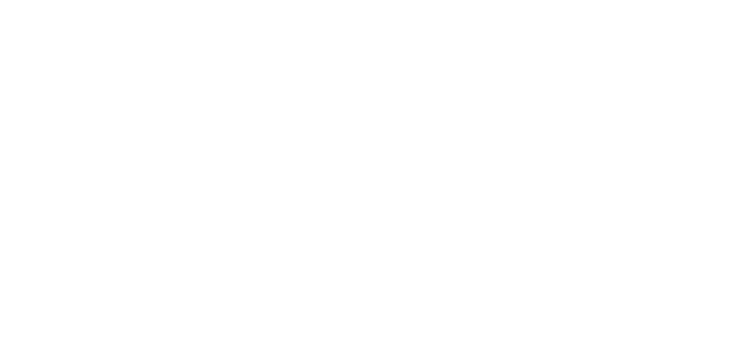 Think About It
Who was your favorite preceptor(s)

What qualities did he/she/they posses

What was your favorite thing about them and their teaching style, how did they help you learn?

Who was your least favorite and why?

Now, do you want to emulate your favorite or least favorite?
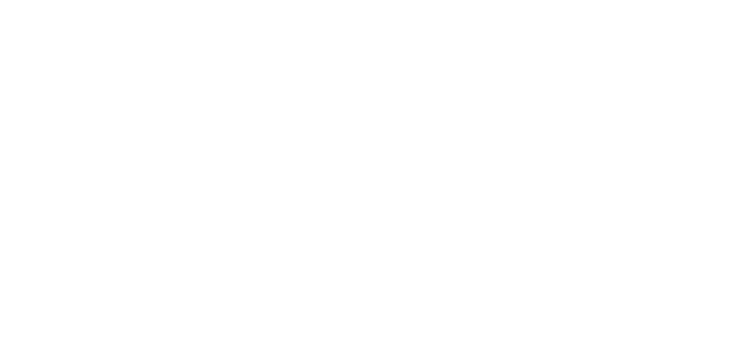 Qualities of a Preceptor
Knowledgeable in subject matter

Relation from classroom to field

Confidence

Encourage/motivate students

Socialization to the world of EMS and Healthcare
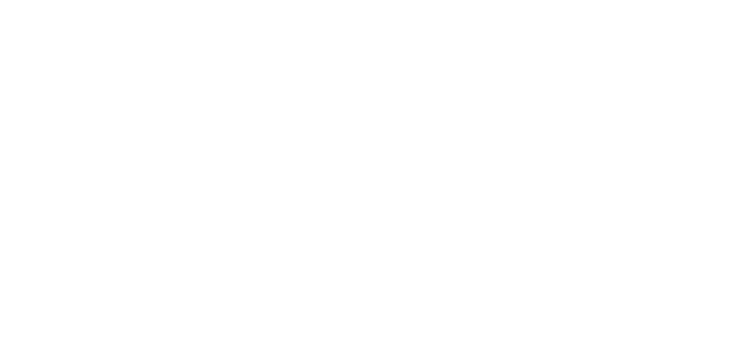 Learning Types
Preceptors should be able to adapt to each of the three student learning types
Auditory
Can assimilate information from lecture
Hear one
Visual
Need to observe a demonstration 
See one
Kinesthetic  
Must perform a skill
Do one
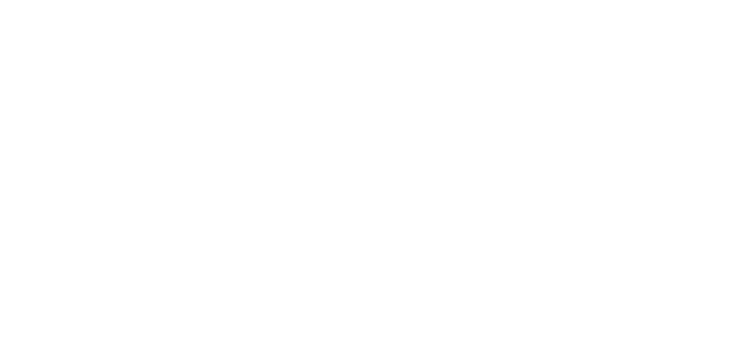 Teaching Tools
Experiential Learning
Ambulance Calls
Patient Contacts
Scenario Based Teaching
Q/A
Run Reviews
Be mindful of HIPAA
Evaluations
Student Lab Manual
Student Shift Evaluations
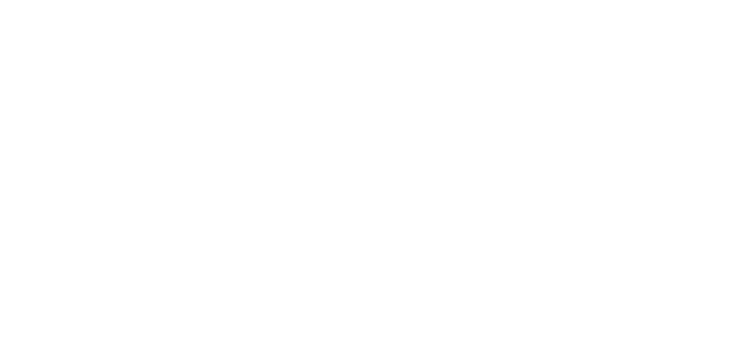 Learning Domains
Cognitive
Mental Skills
Knowledge
Psychomotor  
Physical skills
Skills
Affective
Growth in feelings or emotional areas
Attitude
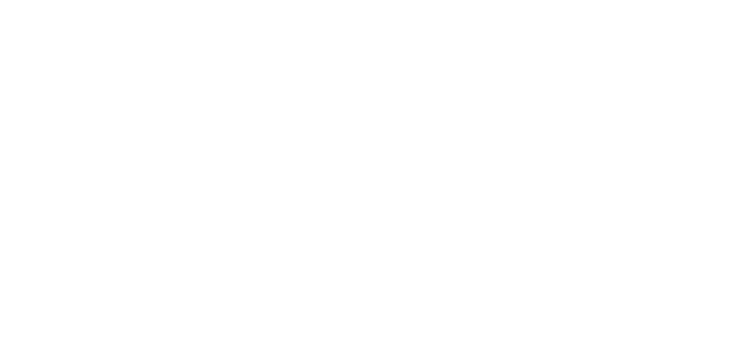 Level 1 Cognitive
Cognitive
Remembering
Recall or retrieve previous learned information
Understanding 
Comprehend meaning of instructions and problems
State a problem in one’s own words
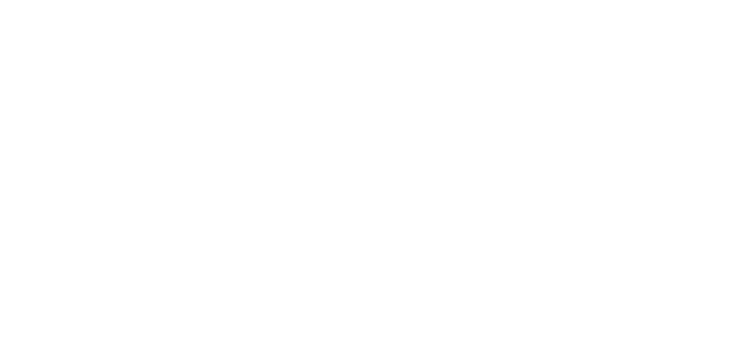 Level 2 Cognitive
Cognitive
Applying
Applies what was learned in the classroom into situations in the work place
Analyzing
Distinguishes between facts and inferences
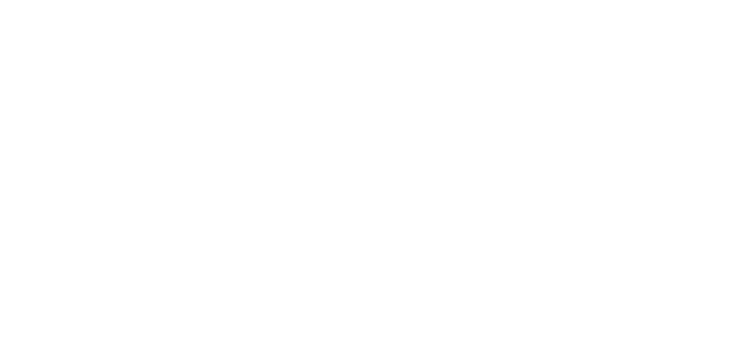 Level 3 Cognitive
Cognitive
Evaluating
Decide on the most effective solution
Creating
Integrate training from several sources to solve a problem
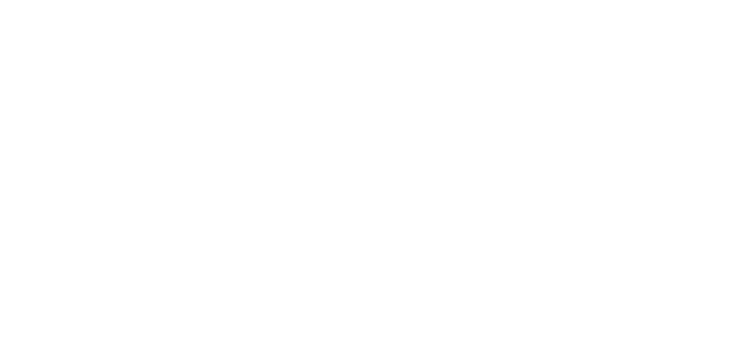 Level 1 Psychomotor
Psychomotor
Imitation	
Performing a skill while observing a demonstrator
Manipulation
Performing certain actions by memory or instructions
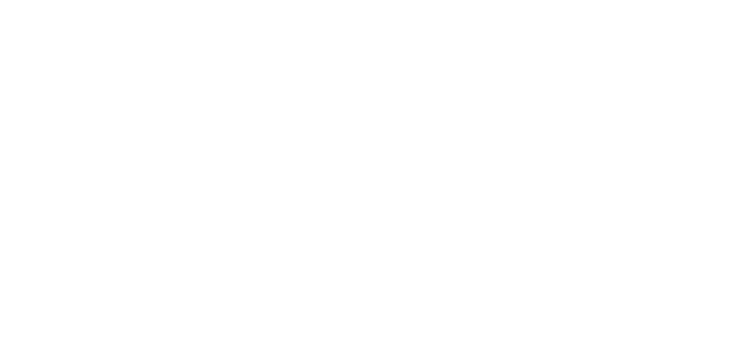 Level 2 Psychomotor
Psychomotor
Precision
Perform a skill or task without assistance
Demonstrate a task to a beginner
Articulation
Combining a series of skills to meet a requirement
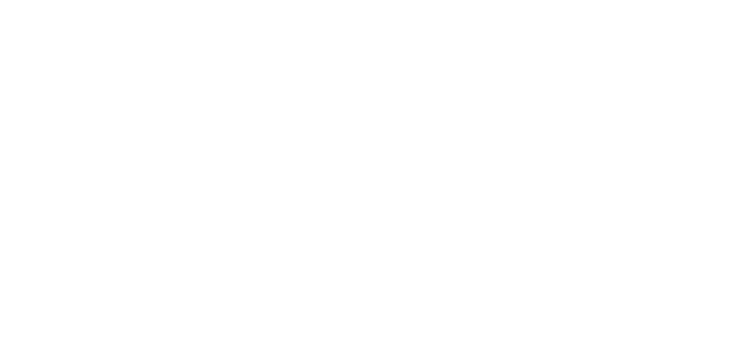 Level 3 Psychomotor
Psychomotor
Naturalization
Mastering a high level of performance without needing to think much about it
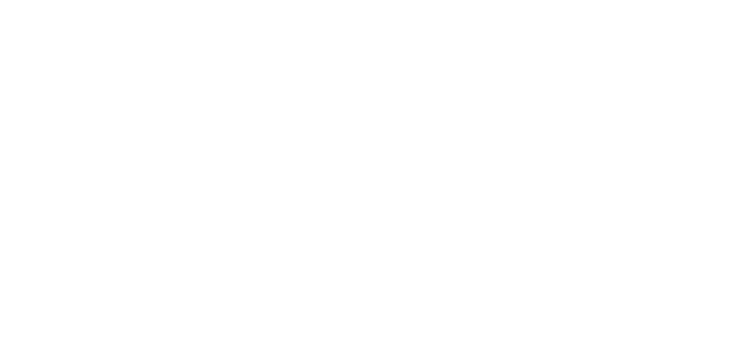 Level 1 Affective
Affective
Receiving Phenomena
Listening to others with respect
Responding to Phenomena
Participate in discussions
Questions ideals in order to understand them
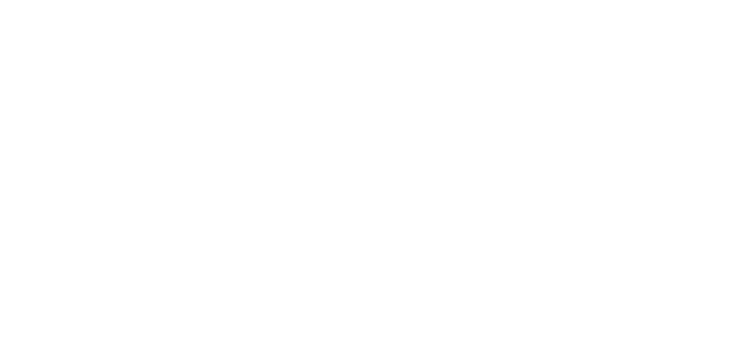 Level 2 Affective
Affective
Valuing
Informs preceptor on matters that one feels strongly about
Organization
Accepts responsibility for one’s behavior
Prioritizes time effectively
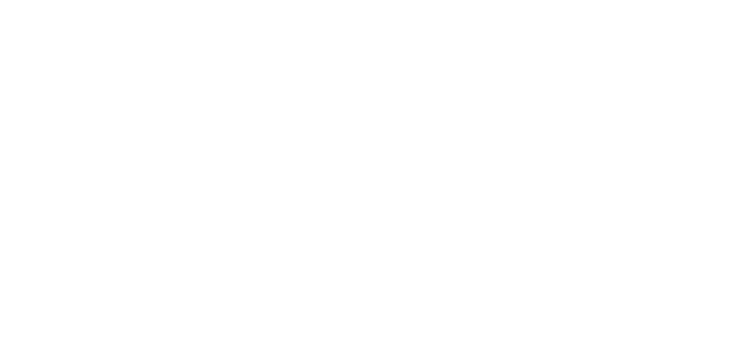 Level 3 Affective
Affective
Characterization
Displays teamwork
Displays a commitment to ethical practice
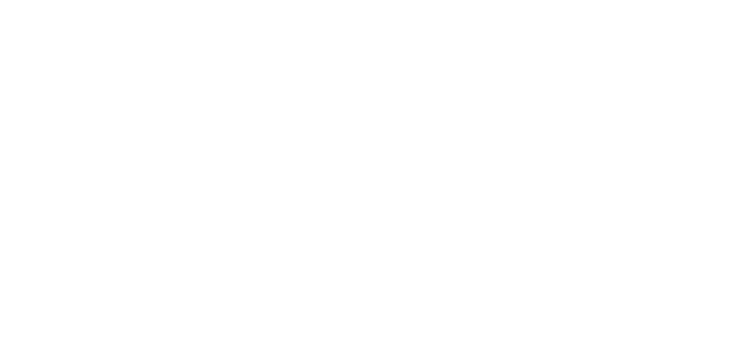 Measure Progress
Students should work their way to the higher levels of the learning domains throughout their time in internship, receiving an evaluation from the preceptor after every field shift

Phase 1 & 2 end evaluations
Phase 1-Student moves through level 1 & 2 cognitive, psychomotor, and affective learning levels and is evaluated for progression to capstone

Phase 2-Also known as capstone, student is expected to perform at the highest level in cognitive, psychomotor, and affective domains, acting as team leader on all calls

Progression is monitored by preceptor and clinical coordinator via student evaluations
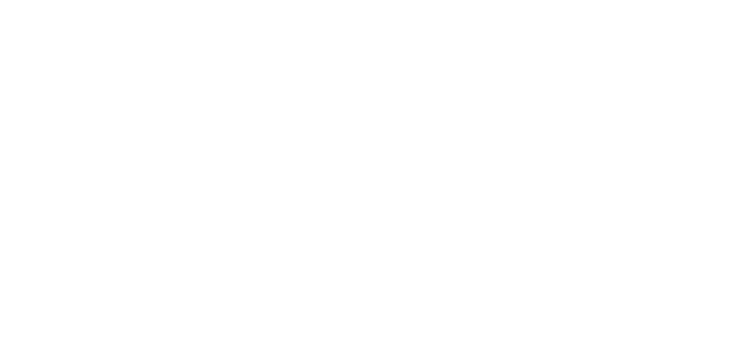 Student Evaluations
Preceptor Evaluation of Student
Every Shift

Phase 1 Preceptor Evaluation of Student
used by preceptor for progression of student into capstone phase

Phase 2 Preceptor Evaluation of student
used to evaluate student as competent entry level provider at the end of capstone experience
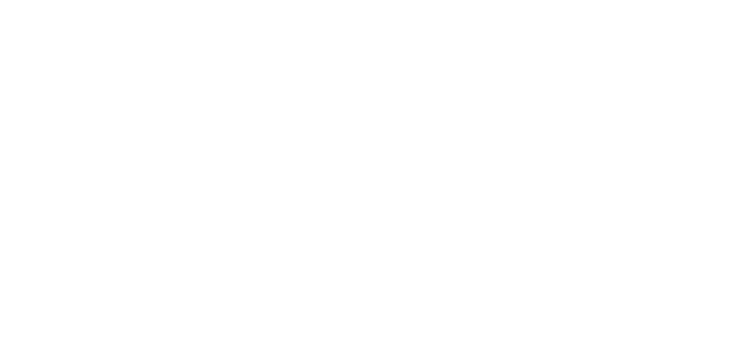 Preceptors and Sites are Evaluated as Well!
Internship Student Evaluation of Preceptor

Internship Student Evaluation of Site
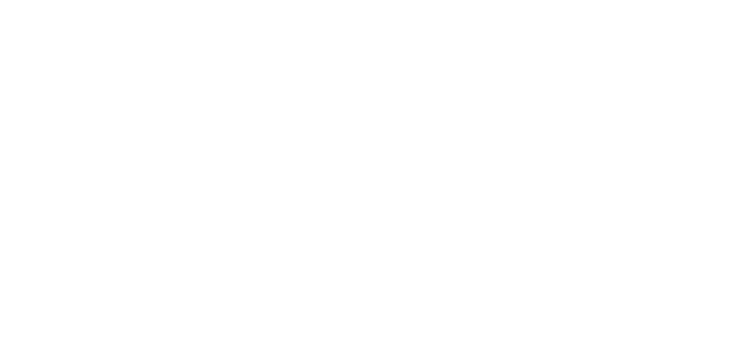 Forms and Manuals
Internship Handbook

Student Evaluation
Internship Site Evaluation
Student Evaluation of Preceptor

Preceptor Evaluation
Preceptors Evaluation of Student
Preceptor Agreement
Must Be Signed by Preceptor Site Personnel
Link to all student/preceptor internship documents:
http://www.atu.edu/ozark/academics/preceptor.php
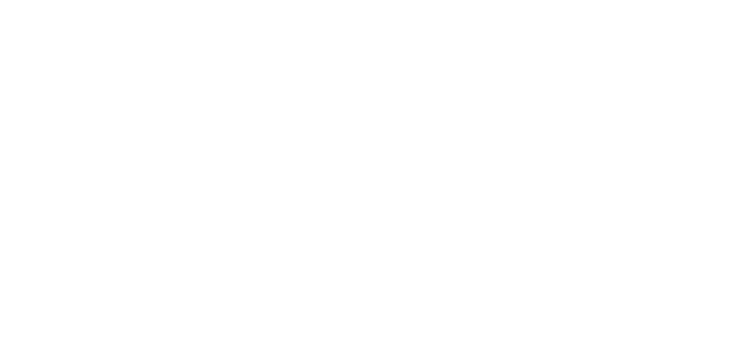 Summary
You are our educators in the internship/capstone setting

Help our students integrate their knowledge into field practice

Continuous evaluation is key to student success

You are helping to shape your peers, coworkers, and medical providers of tomorrow
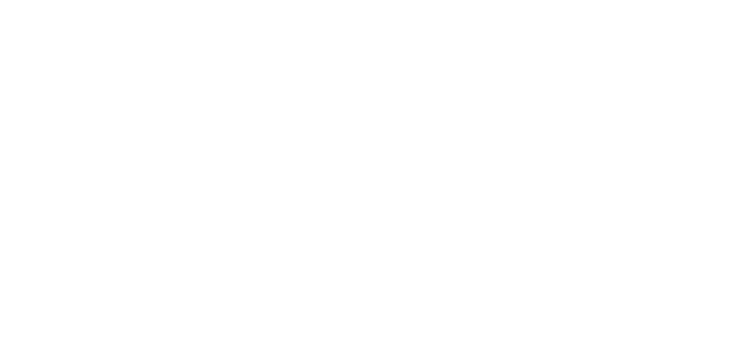 [Speaker Notes: All relevant clinical information can be found at the web link addresses found throughout this power point or by contacting the Paramedic/EMS Department Clinical Coordinator.]
Arkansas Tech, Ozark Campus Paramedic/EMS Department is proud of our community partnerships.  We take pride in partnering with excellent clinical sites that provide extensive access, allowing students to have the best possible opportunity for success and growth while enrolled in our program.  Thank you for your time and commitment to EMS education!www.atu.edu/ozark
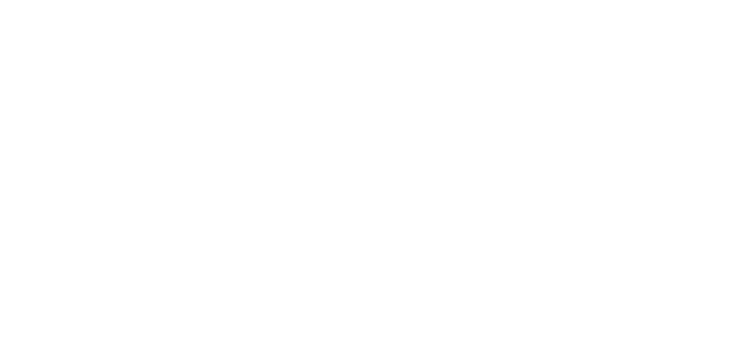 References
Baltimore, J. J. (2004). The Hospital Clinical Preceptor: Essential Preparation for Success. The Journal of Continuing Education in Nursing, 133.

Clark, D. (2014, July 7). Bloom's Taxonomy of Learning Domains. Retrieved October 2, 2014, from Big Dog & Little Dog's Performance Juxtaposition: http://www.nwlink.com/~donclark/hrd/bloom.html#psychomotor

Walker, S. (2011, Sept. 26). TVCC EMS Preceptor Orientation. Retrieved October 2, 2014, from Trinity Valley Community College: https://www2.tvcc.edu/Health-Science-Center/healthscience/EMSPreceptorOrientation/index.html
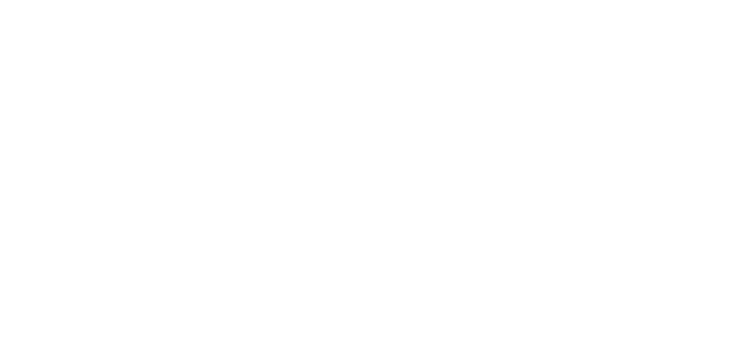